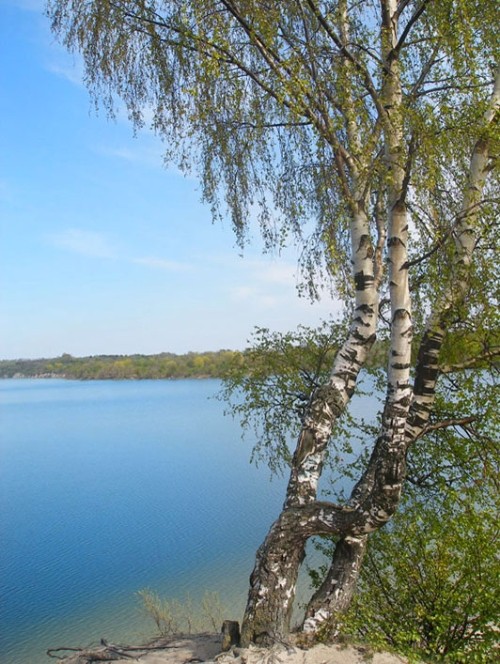 Окружающий мир
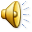 Мой родной край
Подумай и продолжи фразы
Мой родной край –это….
Я живу  в ….
Наша страна называется……
План описания
Местонахождение.
Природные зоны.
Рельеф. 
Водоемы.
Экономика.
 Экологические проблемы.
Составьте предложения о местонахождении России,  пользуясь словами и числами
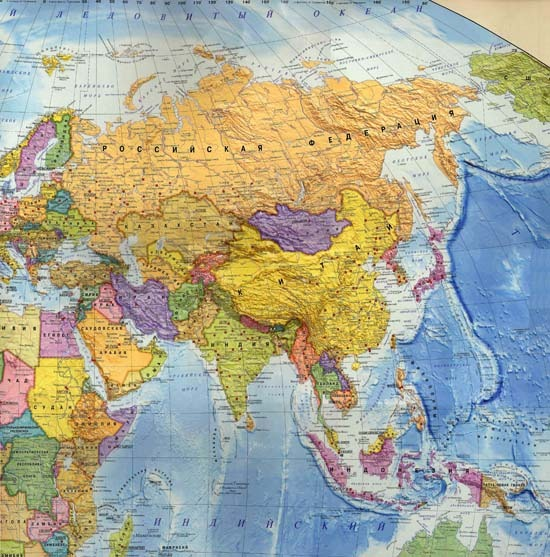 расположена
17 075 400 км2
граничит
крупнейшая 
площадь
государство
территория
Евразия
18
мир 
страны
Расскажите рельефе и  водоемах  России
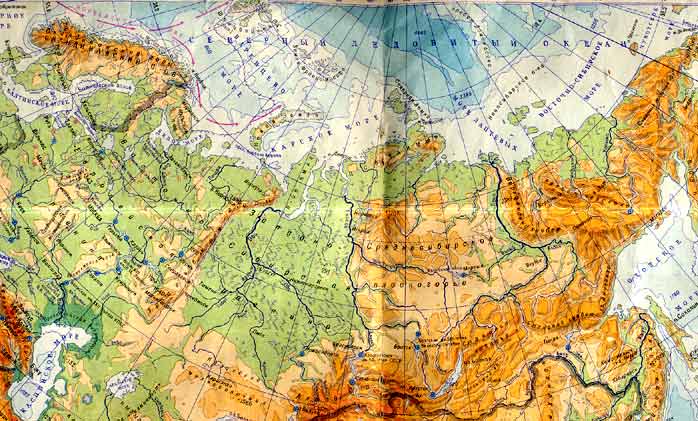 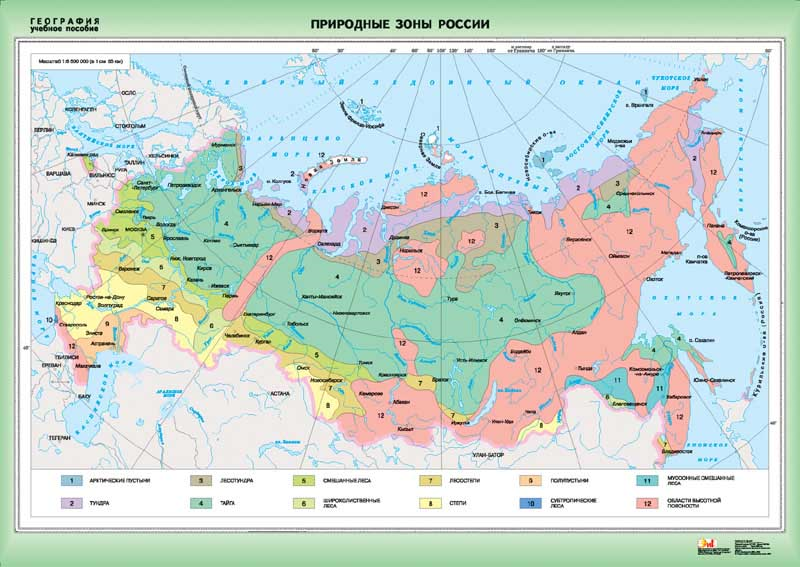 Расскажите об экономике России
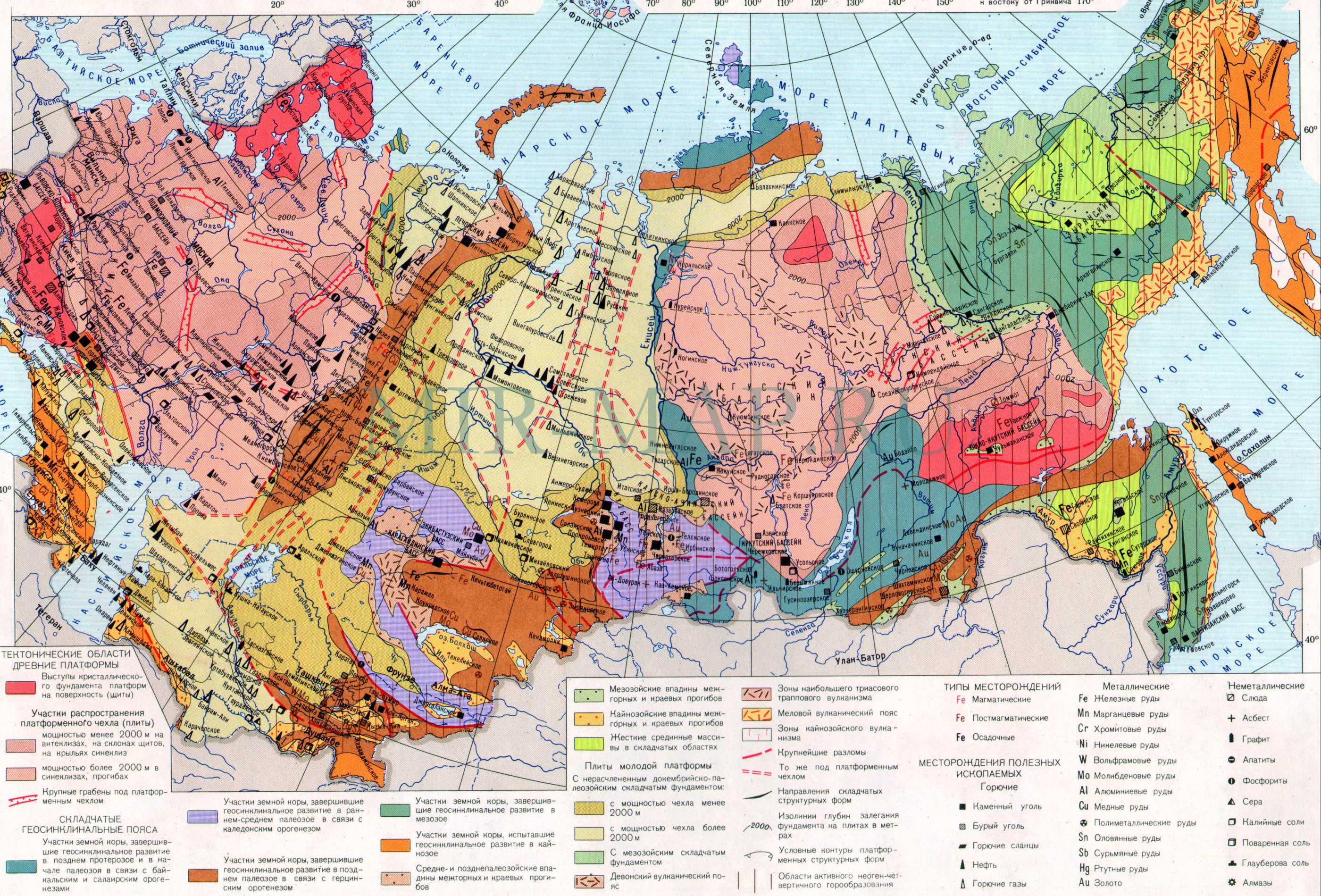 Решите  кроссворд
Эта река протекает по Восточно-европейской равнине
На этой реке расположен город  Новосибирск
Река, на которой расположена столица нашей Родины
Эта река носит женское имя и протекает в Сибири.
Проверь себя
Эта река протекает по восточно-европейской равнине
На этой реке расположен город  Новосибирск
Река, на которой расположена столица нашей Родины
Эта река носит женское имя  и протекает в Сибири.
« Охранять природу – значит охранять Родину!»
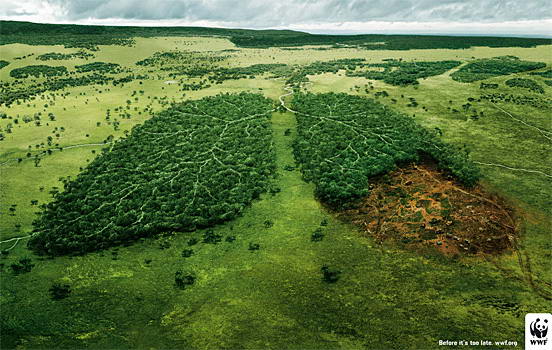 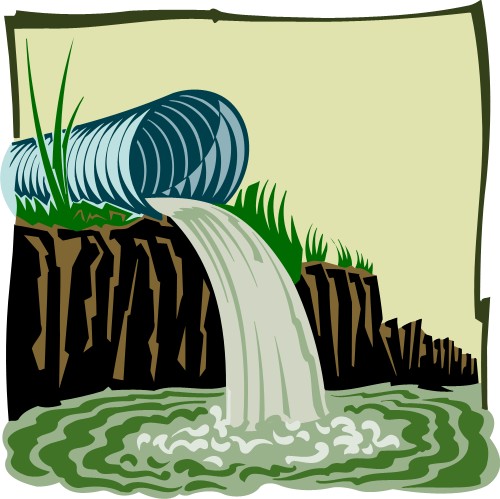 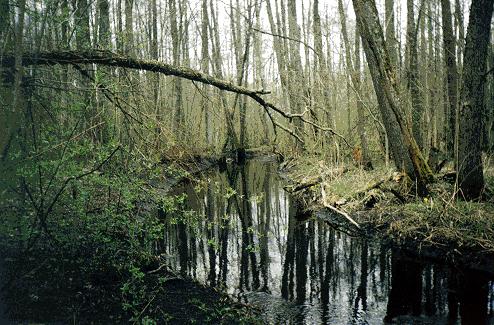 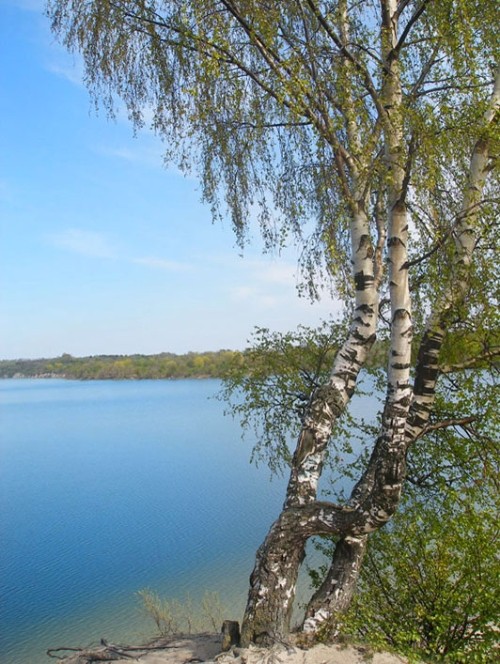 Собрать бы мусор, сохранить леса, 
К живому относится с уважением…
Земля, прости, в долгу мы у тебя,
Ты - жизнь, а мы все разрушая,
Совсем забыли о твоей душе, 
Совсем забыли, что она живая!
Соберите  пословицы и поговорки  о родном крае
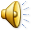 Родина милей вдвойне.
там и пригодится.
и в горсти мила.
а у нас светлее.
и во сне снится.
 не выбирают.
За морем теплее,
На чужой стороне
Своя земля 
Кто где родится,
Родная землица  
Родину, как и родителей